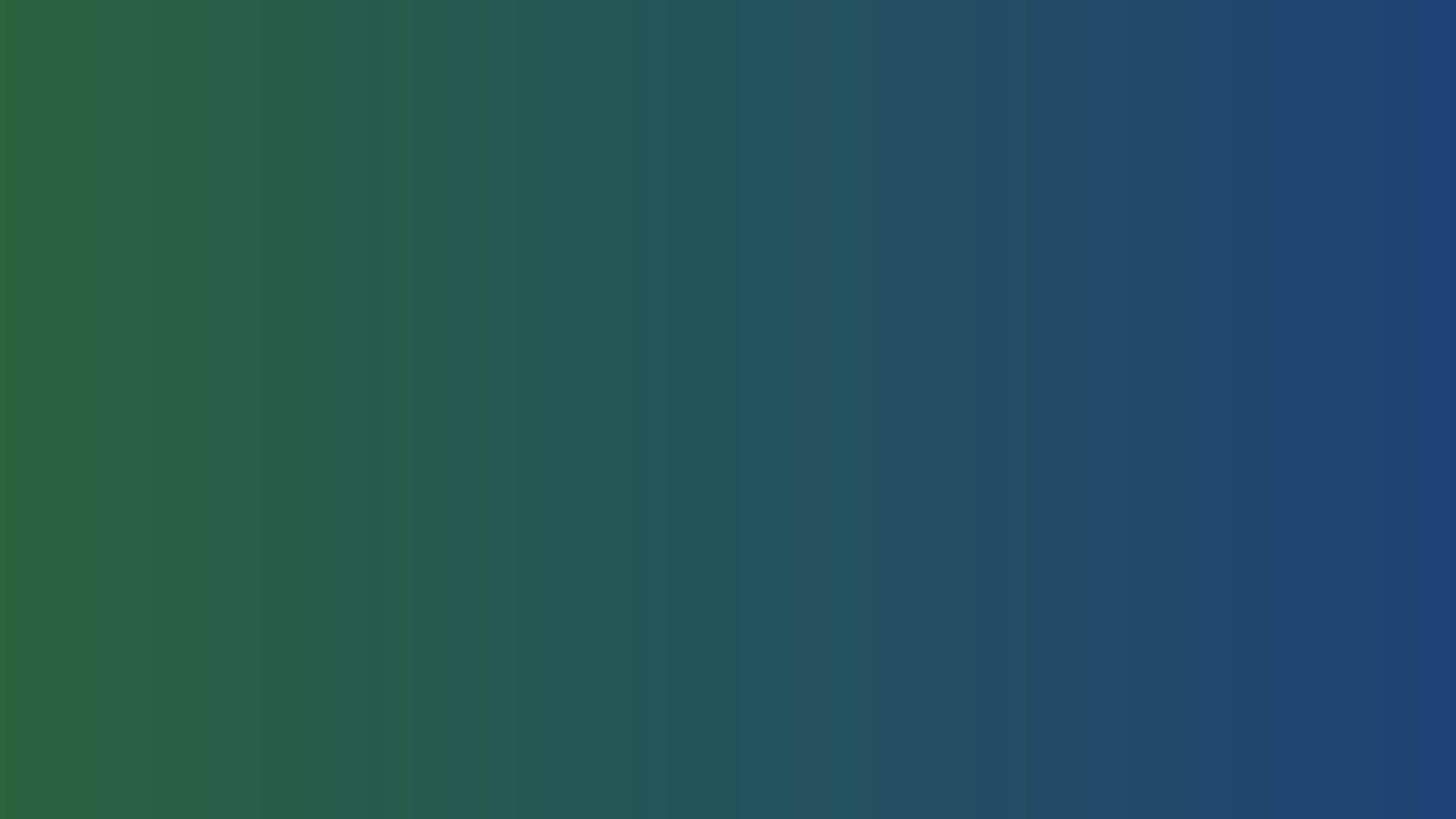 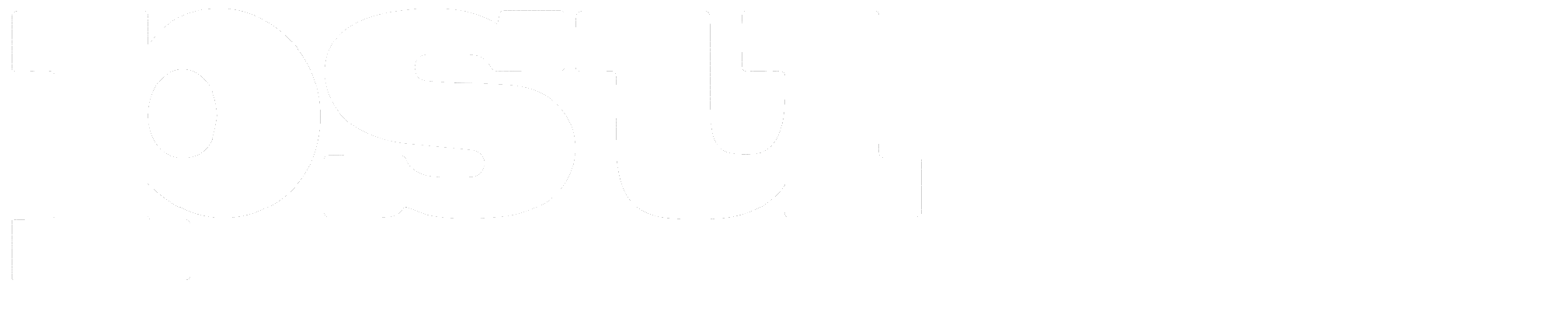 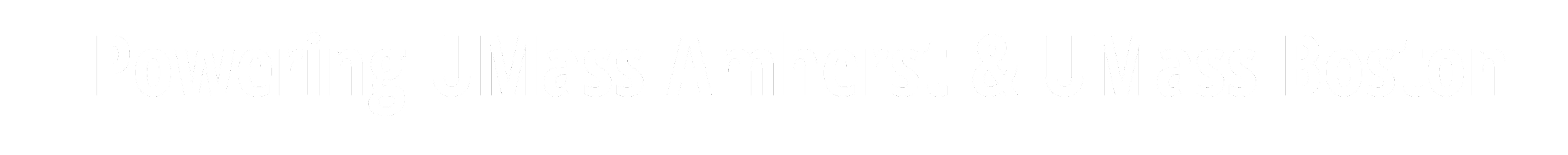 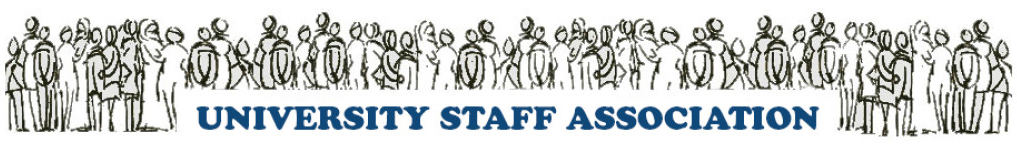 [Speaker Notes: Title slide]
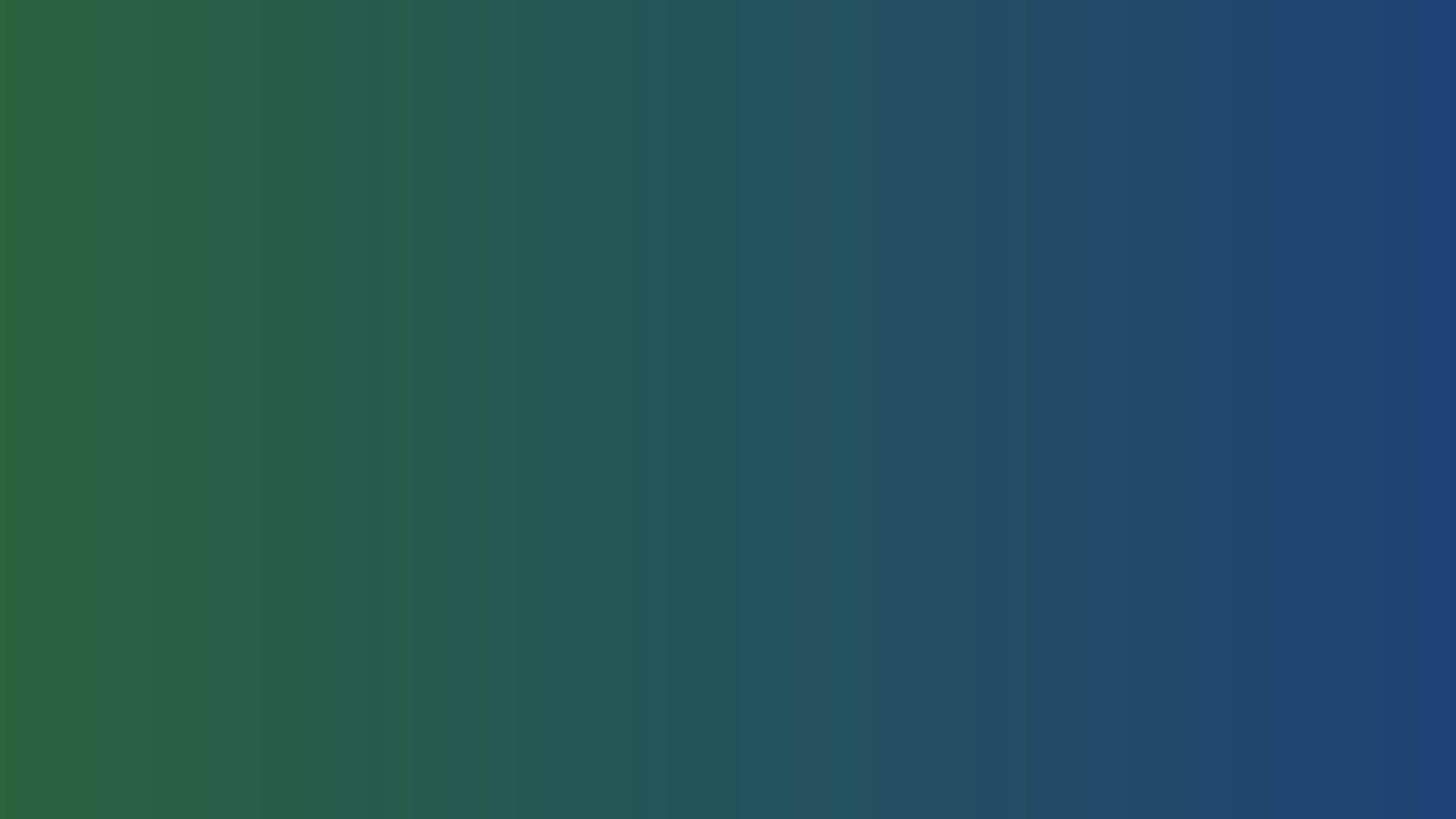 Meeting Logistics
This meeting is for USA and PSU Union Members only
If you are not a union member we respectfully ask you to leave
Your mic has been muted by the meeting host. 
Mics will be unmuted by the host during the interactive parts of this meeting.
Live transcripts have been enabled
Please hold questions in the chat until we reach the interactive portion. 
This is so that you and others can focus on the presentation rather than a busy chat.
We will be using the raise hand function during some parts of the meeting.
 Please take some time to locate that feature in the reactions pop up window.
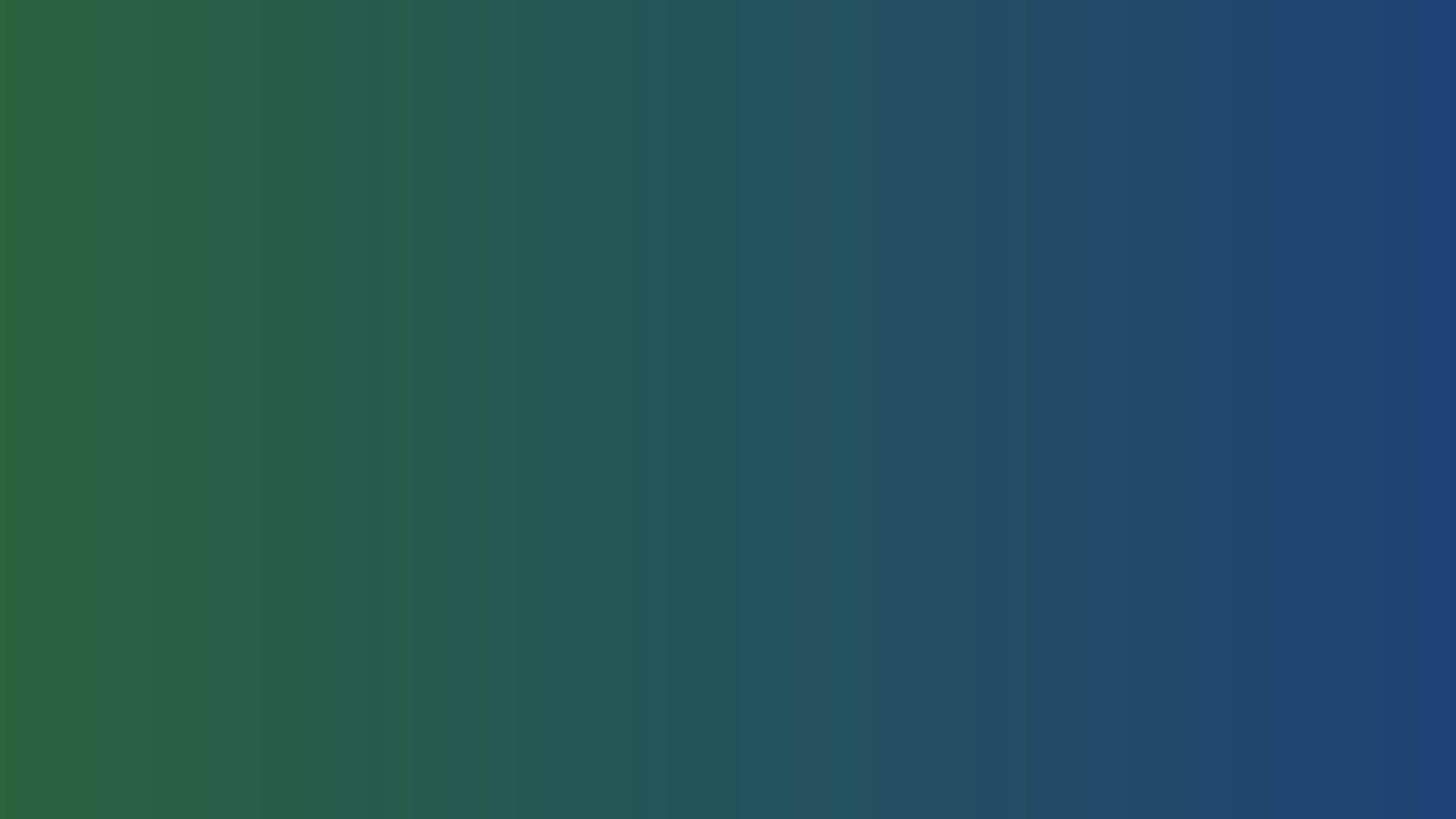 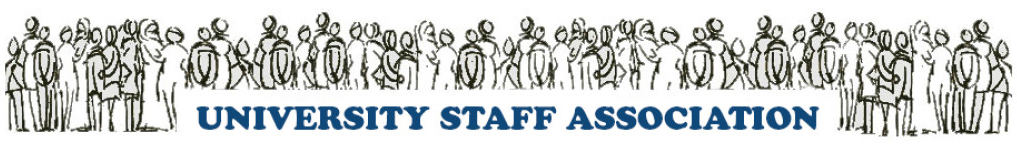 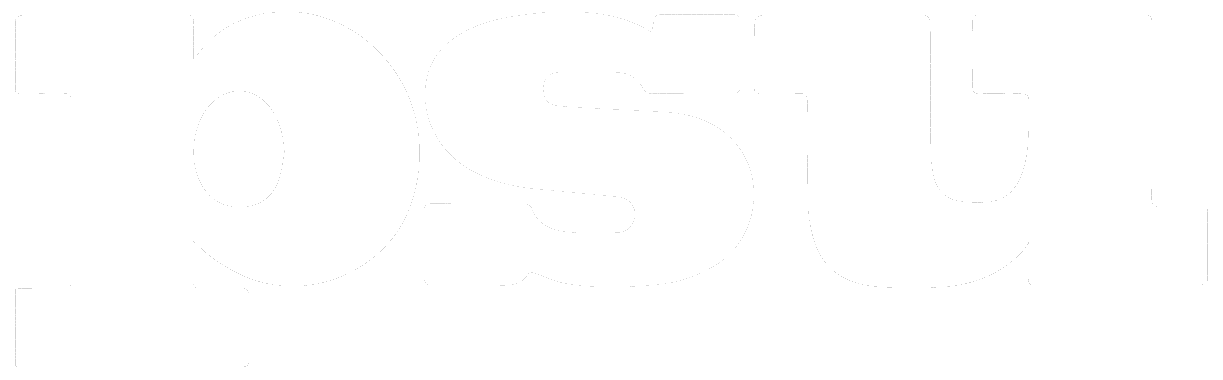 [Speaker Notes: Use Open Sans font]
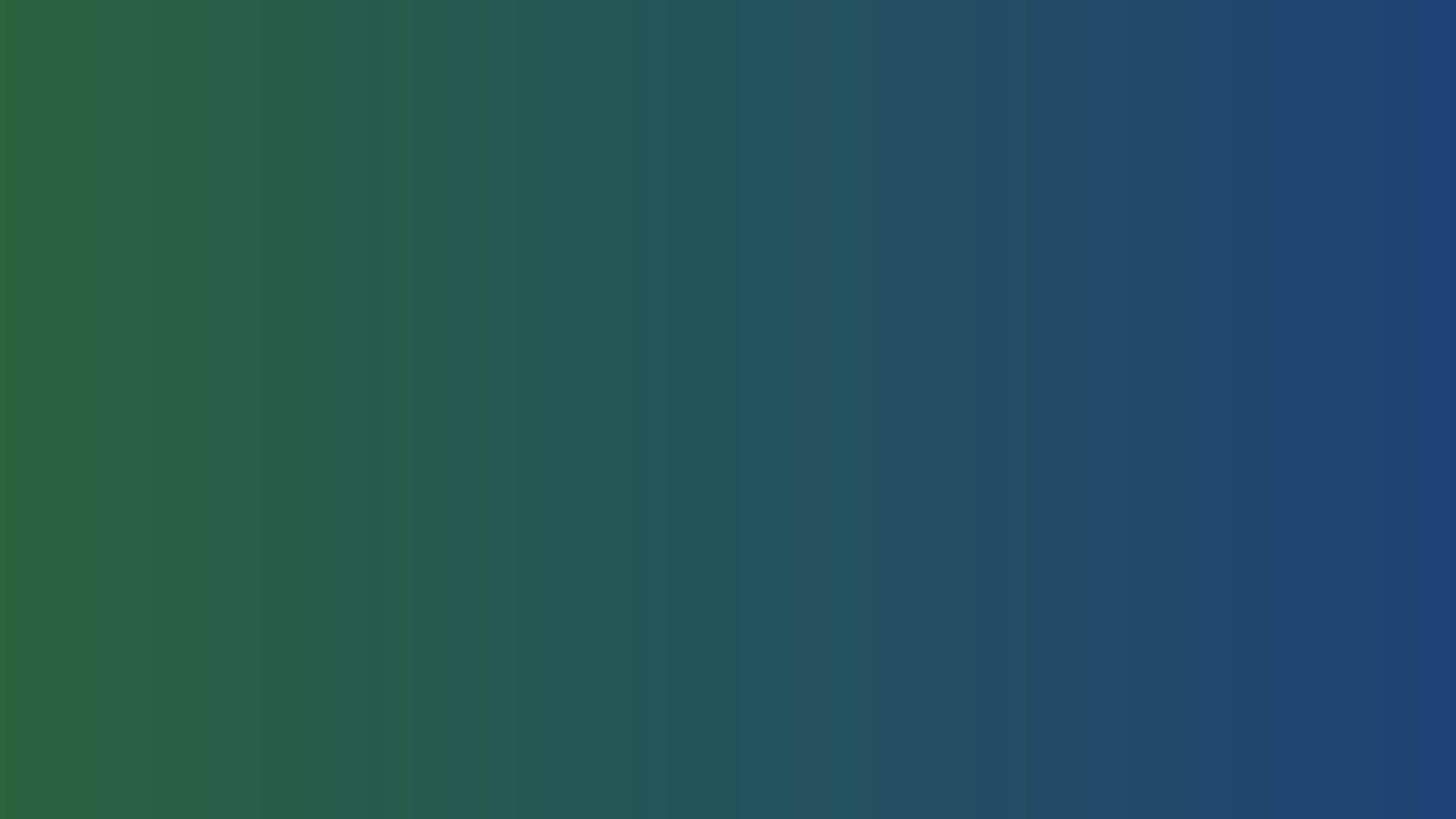 Meeting Goal
To hear from the membership about this impact of this sudden change and workplace safety concern.
To identify actions to take to support each other.
How we reach that goal
Share our stories 
Hold space for people to share
Actively listen to each other
Learn from others who have the same and different perspectives
Respect what is shared and keep those stories safe.
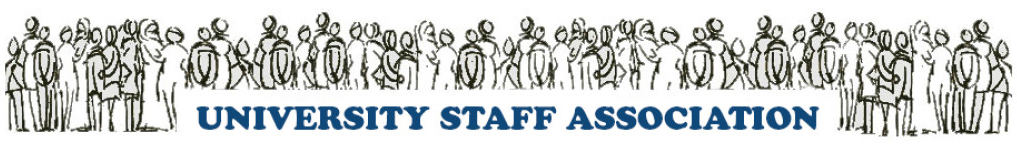 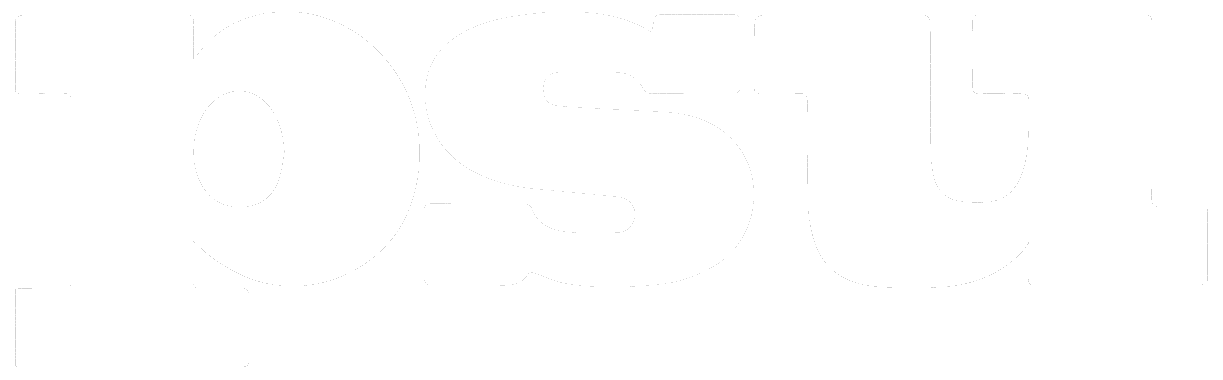 [Speaker Notes: Our unions are a collective and we want to capture what PSU and USA are thinking about the sudden drop in the mask mandate which has created a workplace safety issue for some members.

The goal of this meeting is a little different than some of our others - it is meant as a time for you to share your thoughts and to hear thoughts of other members of your union. 

To do that we need to share our own thoughts and stories, hold space for others to share their own, and actively listen to what is being shared. 

This is an opportunity to connect with others who share similar perspectives and learn from others who have different experiences than your own. 

We do ask that you respect those that share their stories and keep those stories private. It is ok to share your takeaways and things you’ve learned - that is learning and that is what we are here to do.]
Agenda
Presentation
How the decision was made
Workplace Safety Concerns
Approx.
15 min.
Breakout Rooms
Grouped by interest
Jamboards for reporting out
Approx.
30 min.
Approx.
5 min.
Reflection & Review
Approx.
10 min.
Next Steps
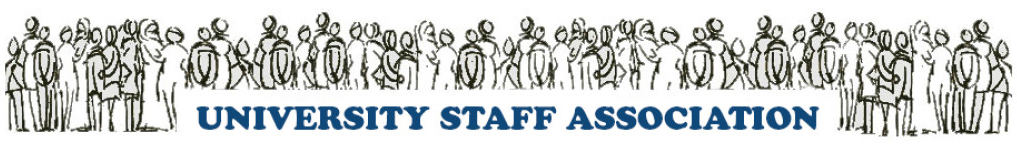 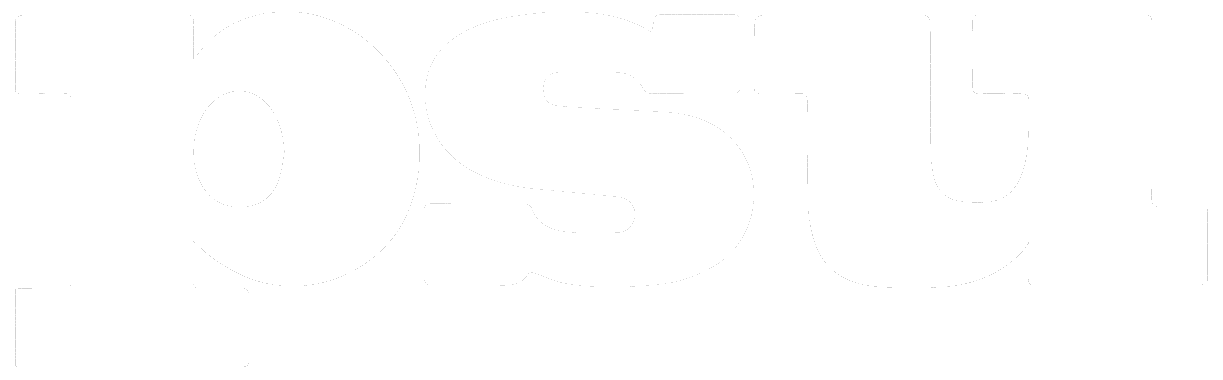 How the decision was made
Management had indicated as recently as last Thursday (3/3):
no decision had been made yet
there would be fair warning
their idea on timing was early April
On Tuesday — two hours warning that the notice would be going out
Management has refused to tell us who was involved in the decision
Key people providing services to the community were not notified
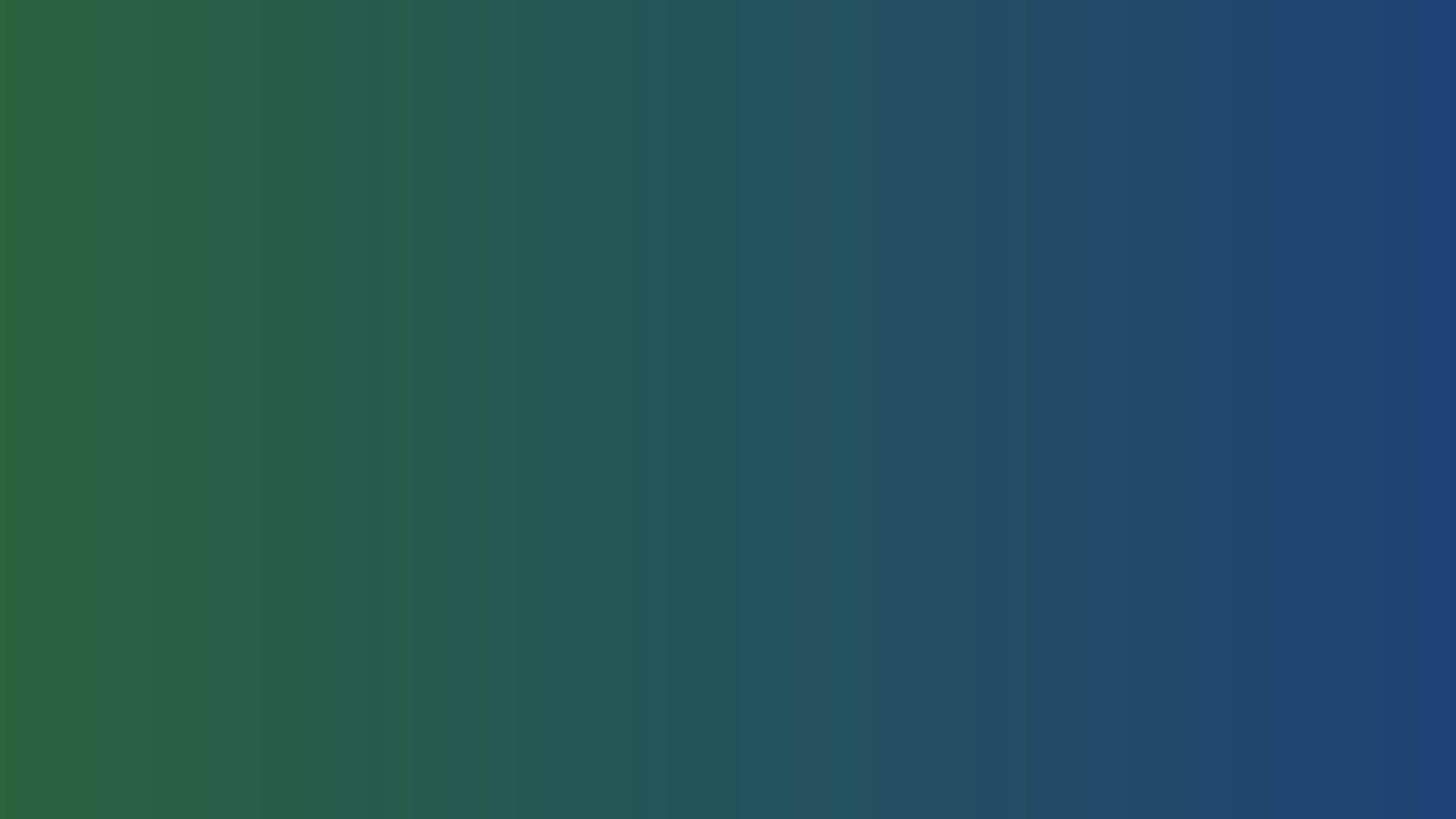 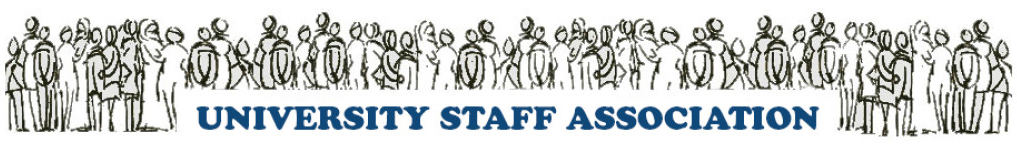 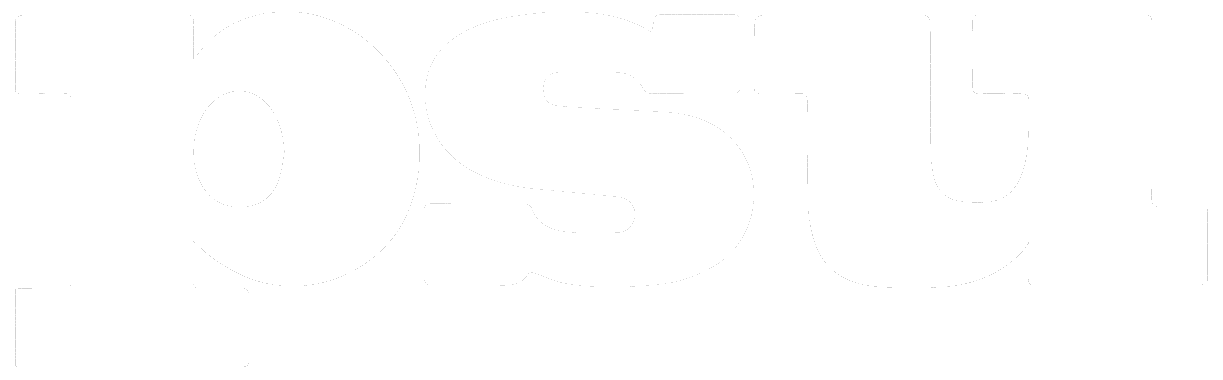 [Speaker Notes: Although they are refusing to tell us who, it’s our understanding that very few people were involved in this decision. And based on how badly this was done, we think it’s obvious that no one with lived experience of being immunocompromised or otherwise disabled was in the room when the choices were made.]
Workplace Safety Concerns
When working conditions change or become unsafe for any group of members, we need to have a conversation and make adjustments
Specific people who may be impacted:
Immunocompromised or those with family*
Pregnant or those with family
Those with unvaccinated children or family
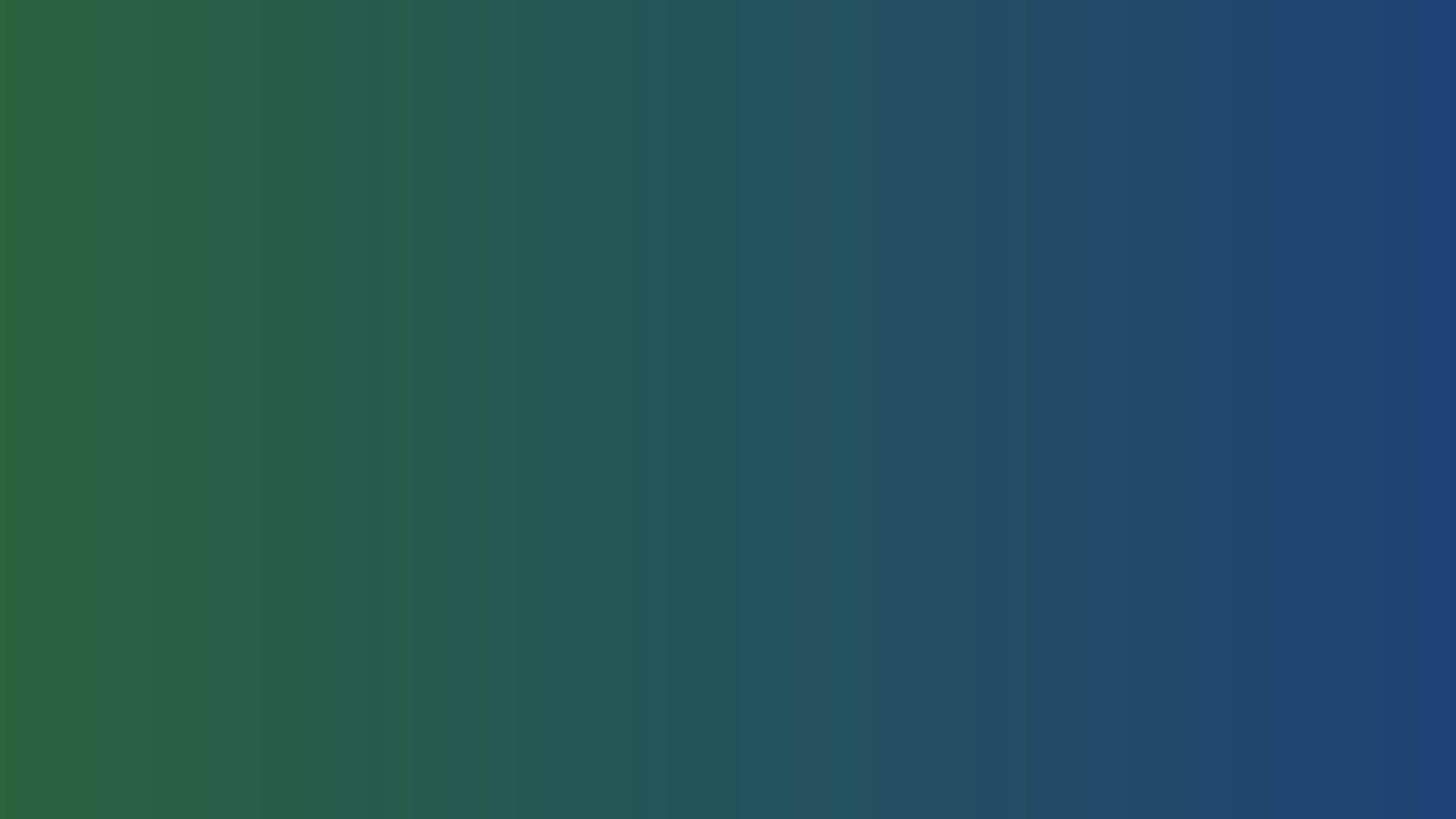 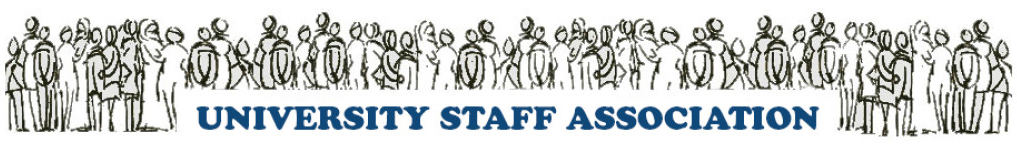 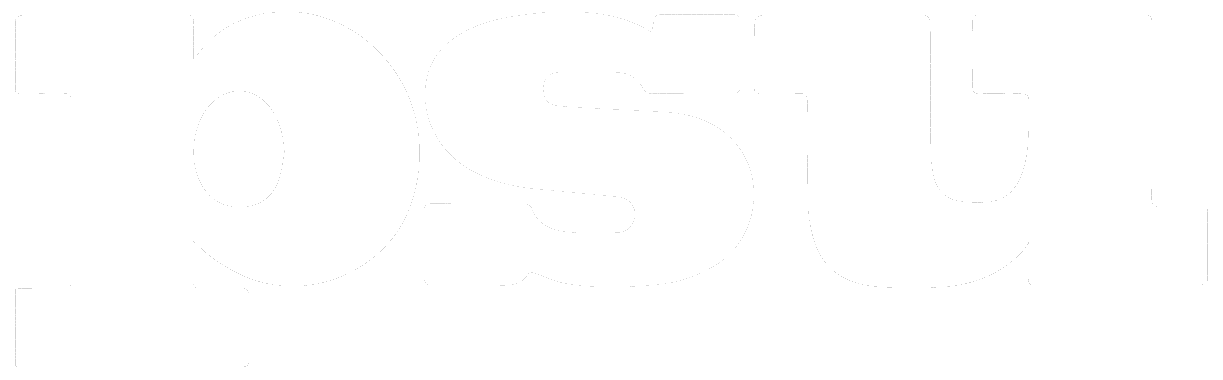 [Speaker Notes: We’re happy to make adjustments for folks who are chemically sensitive, and many other accommodations, WHICH IS GOOD. Let’s be good on this issue as well! People’s well-being and safety is at stake.]
Workplace Safety Concerns cont’d
No time to consult with doctors, make safety plans, and receive any additional medical support
No time to apply for accommodations
Including making arrangements for work that may affect department/colleagues 
Admin forbidding anyone from requiring anyone else to wear a mask in their space
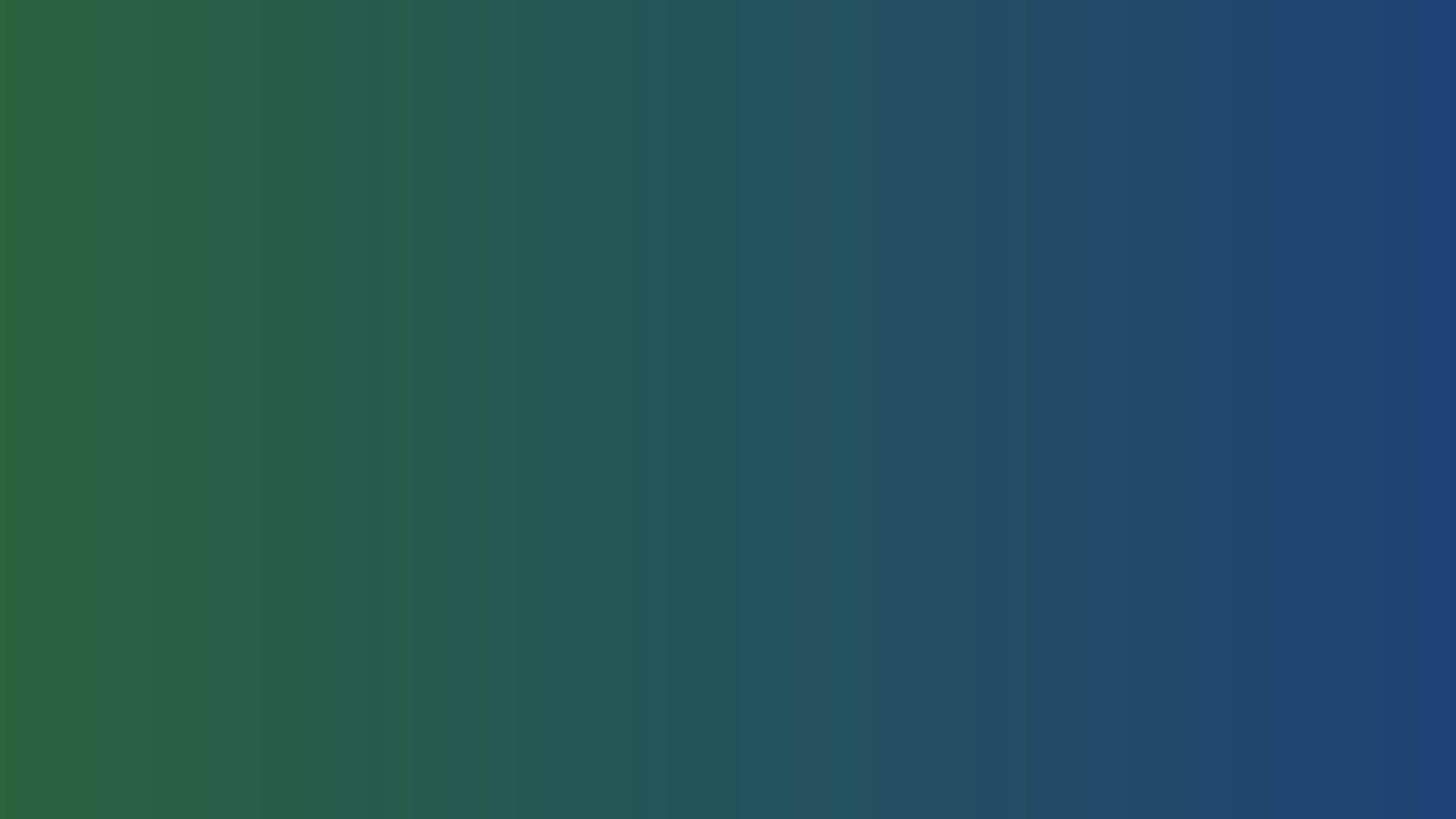 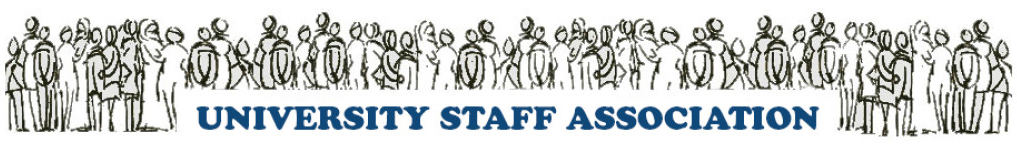 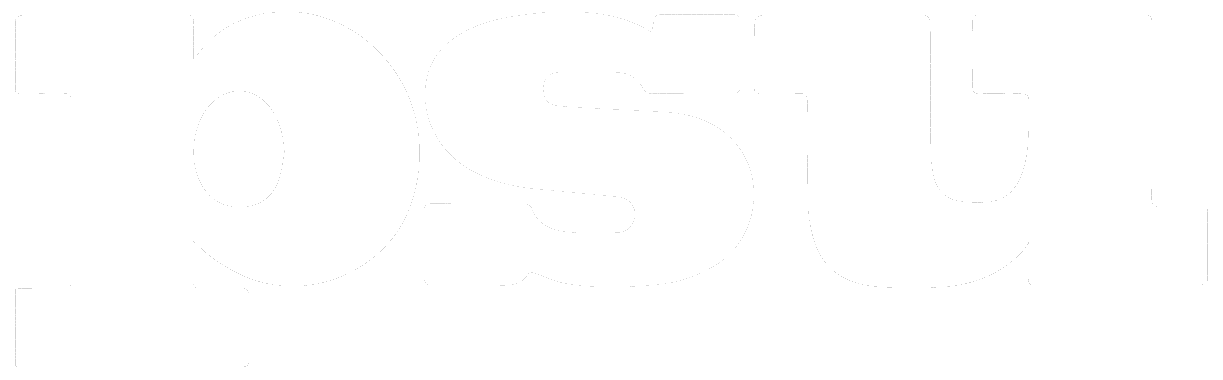 [Speaker Notes: We’re hearing from members and from students as well that this sudden decision is causing them real trauma. Many of them are asking themselves, why is the university doing this to me. Why not just give me some warning? Why not allow me to politely provide masks to people who visit my office or cubicle? Why can’t I be safe AND included?]
Breakout Rooms
There are multiples of the same room to keep the groups smaller
Have very personal concerns about the mask mandate being dropped, not interested in sharing with those that don’t
Less concerned about ending the mandate, but concerned about how it was done by management
Allies interested in showing solidarity and members with personal stories interested in sharing
Interested in sharing written information and reflections
Group Type 1
Group Type 2
Group Type 3
Group Type 4
There will be guiding questions and a moderator in each group to get the conversation going!
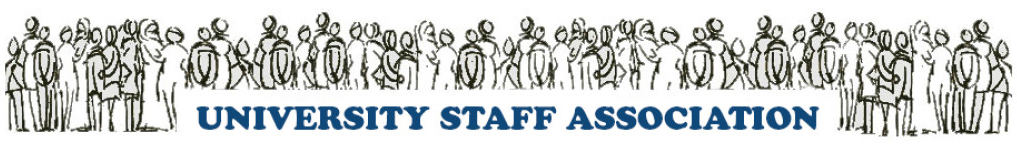 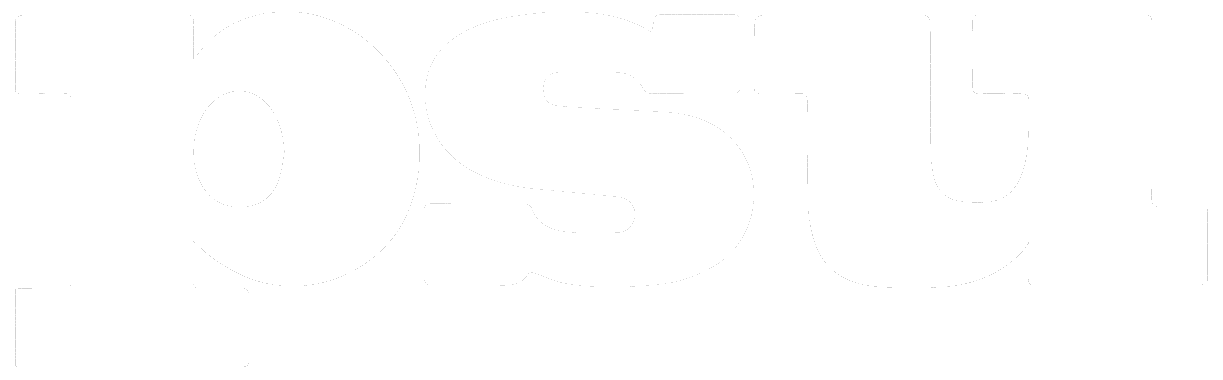 Review and Reflection
Take the next 5 minutes to look at the other Jamboards
In the zoom chat share your takeaways:
Did you learn anything new?
What is sticking with you the most?
What next steps do you think are needed?
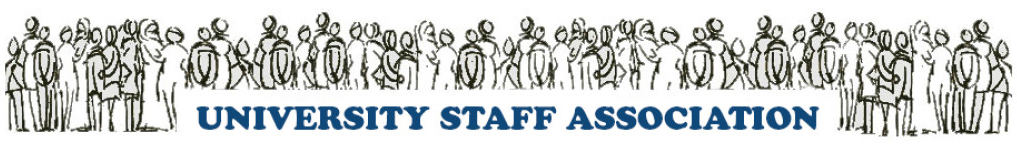 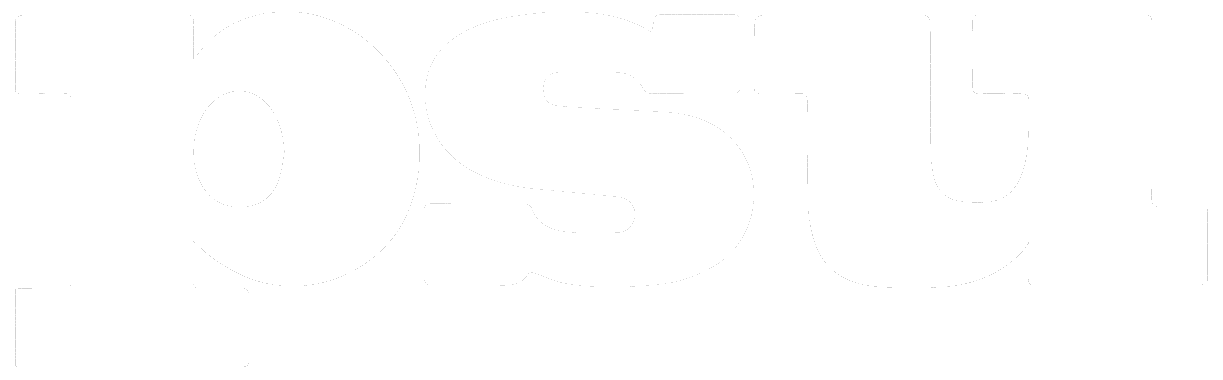 Actions to take/think about
How to ensure that those who need to continue wearing masks aren’t stigmatized.
Establishing mask-only zones in office buildings as a potential accommodation for those most at risk.
Discussing procedures for various sensitive areas of campus.
Making sure the workplace accommodation office is prepared and has processes ready to help those seeking accommodations.
How to ensure that members who need accommodations are not isolated from their co-workers.
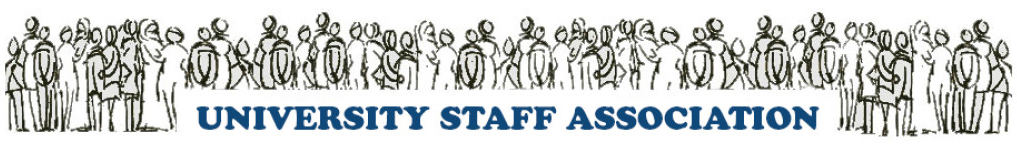 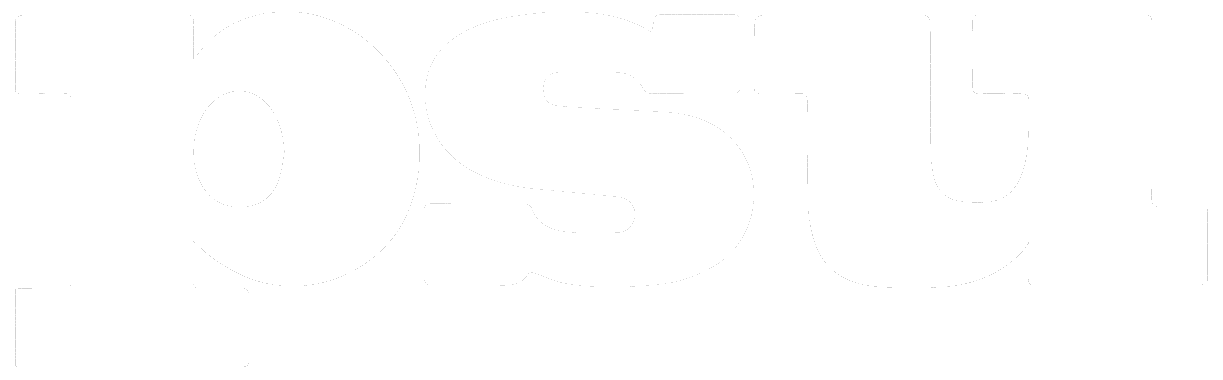 Next Steps
Umass Allies for Illness & Disability Access (UMAIDA) Network
UMAIDA has a meeting set for Monday at 11 am. (zoom link is below and will be in the chat). People are encouraged to come and continue the discussion.

 https://umass-amherst.zoom.us/j/97953562697#success
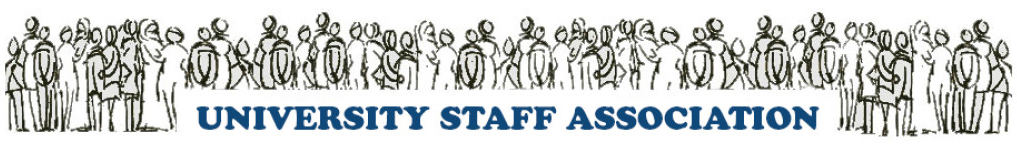 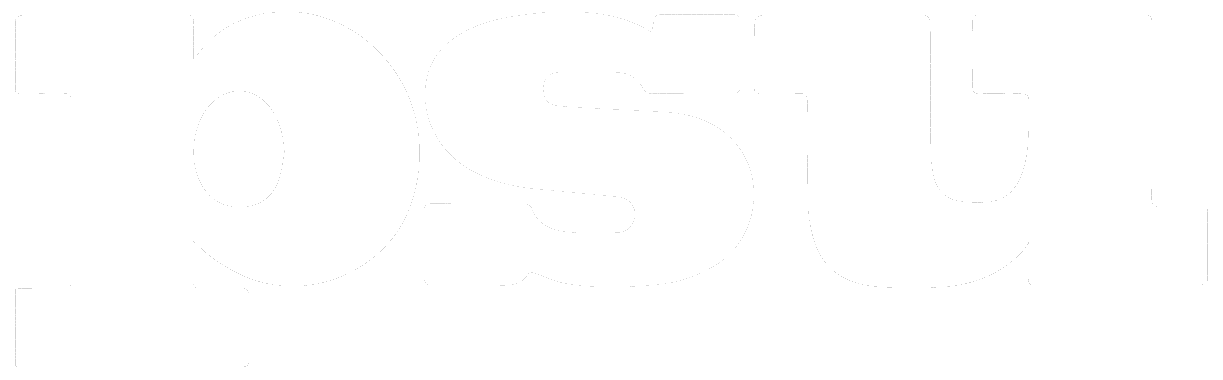 Next Steps
Let’s hear from you!
Similarly to how our Q&A’s have run in the past we want to hear what next steps came up in your break out rooms and reflection time! 

Raise your zoom hand if you would like to be recognized. 
Please wait to unmute until you’ve been called upon!

Share your interest in getting involved in our google form!
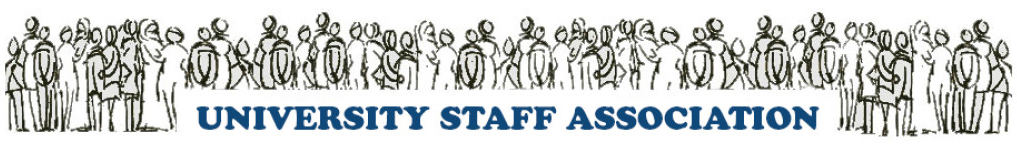 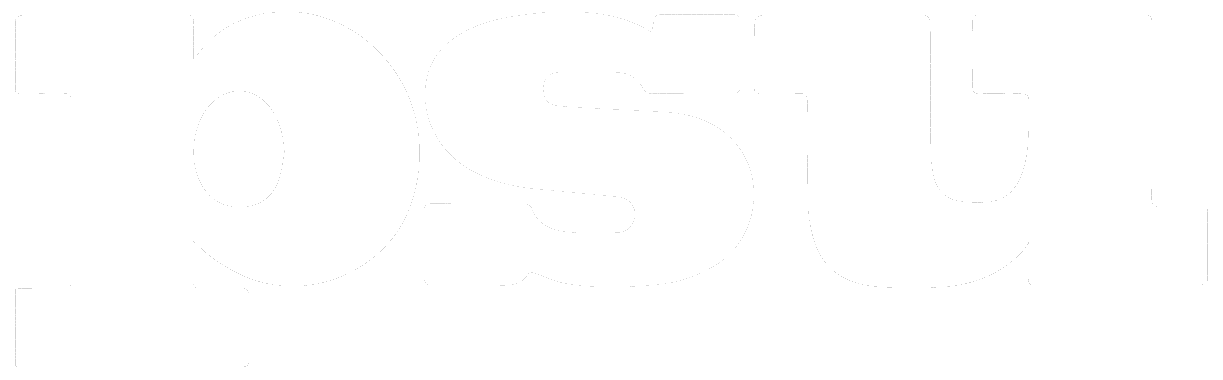